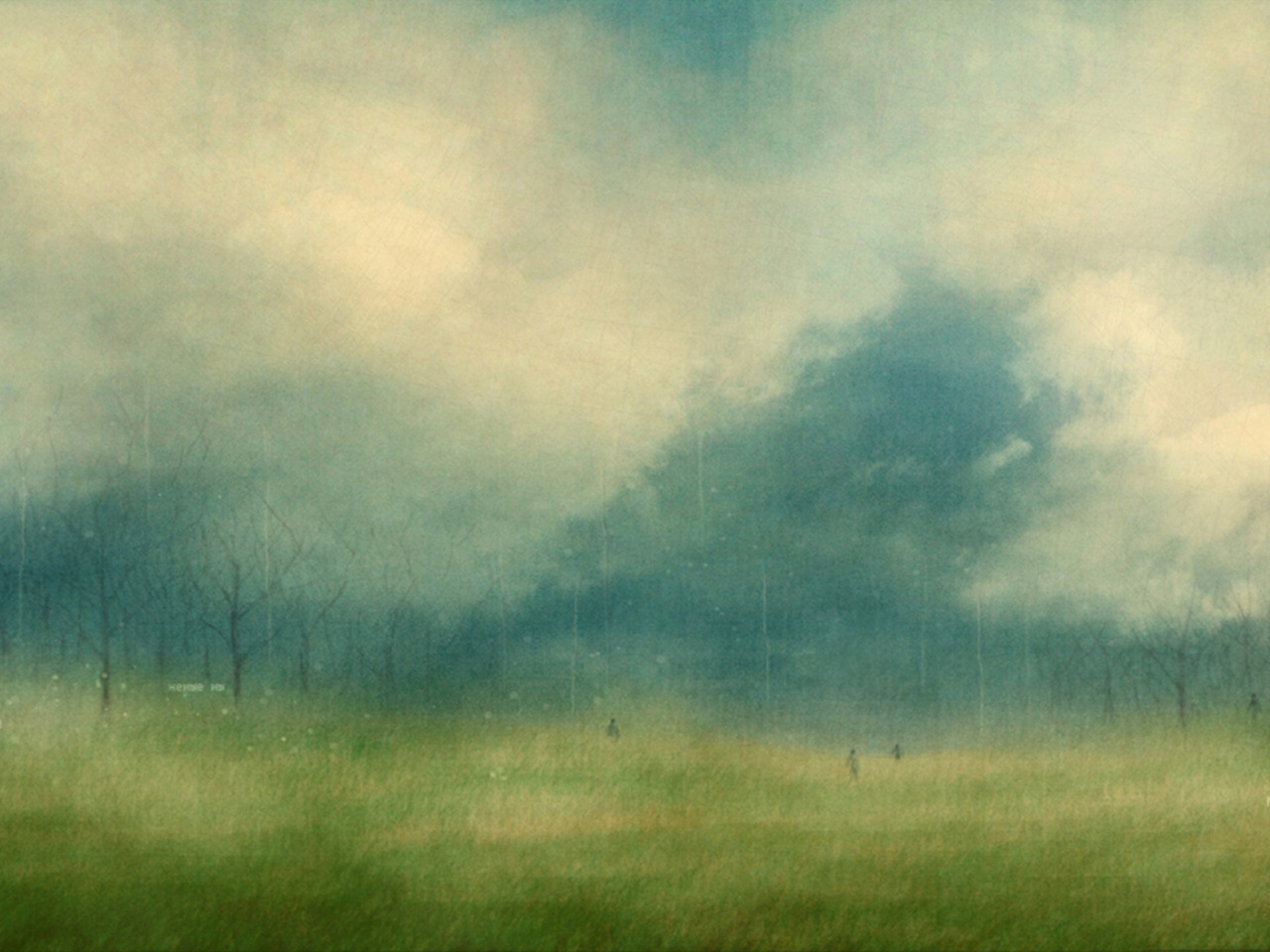 獻詩
紀念主的時刻
聖歌隊
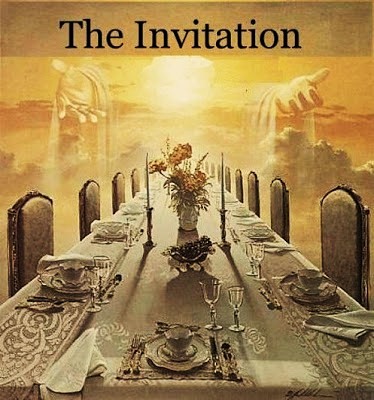 阮感謝欲享受之宴席
主基督今為咱備辦祝謝
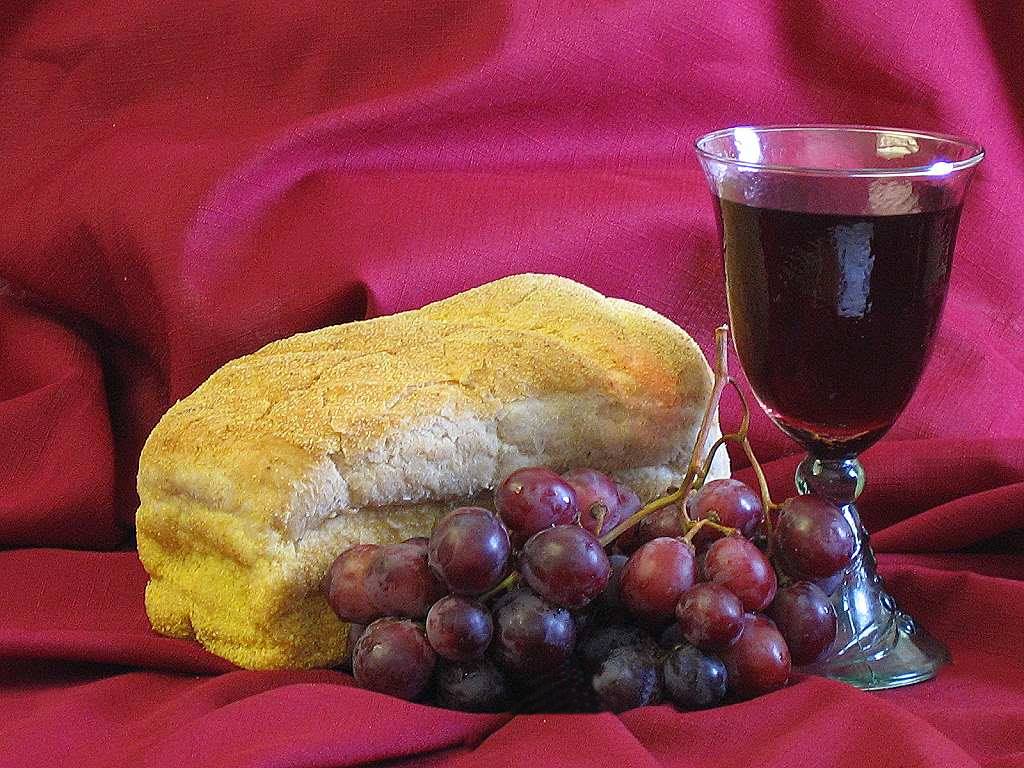 咱來與主享受，佇主得完整.
從主所領受之禮物
換新眾心靈.
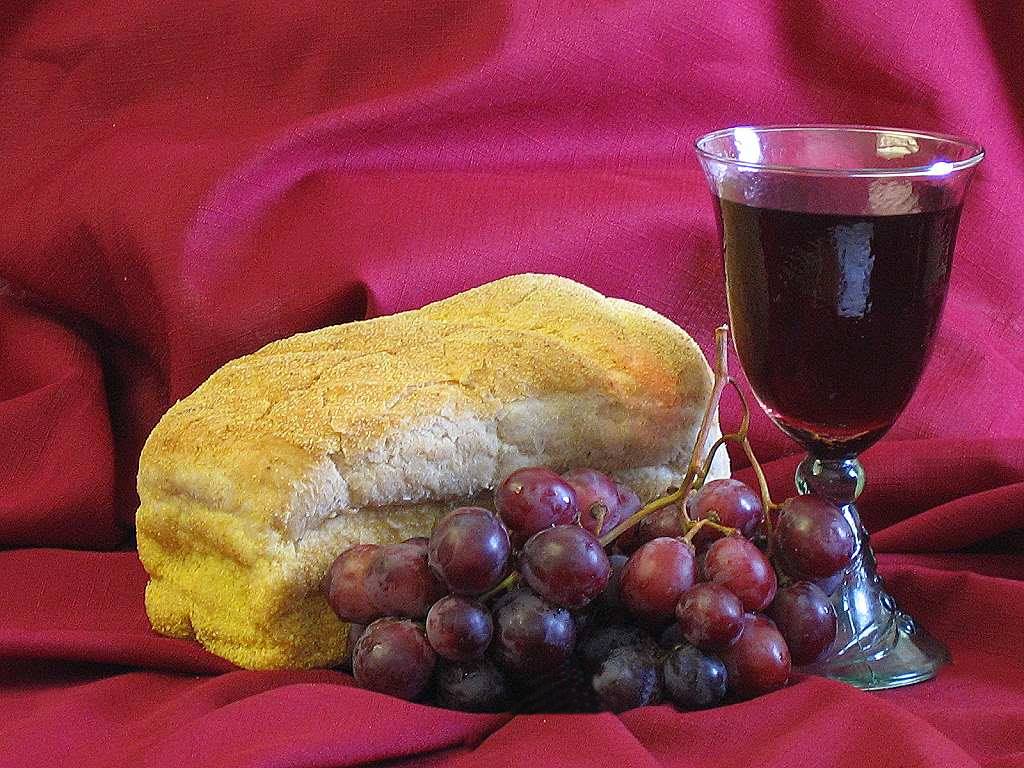 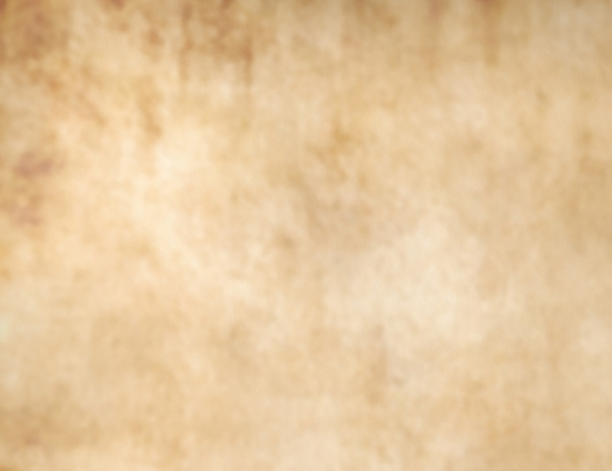 阮用感謝領受杯與餅. 
佇上帝大恩典享受宴席.
阮來做祢門徒用信心來接.
從主所領受
  之禮物
阮今得清氣.
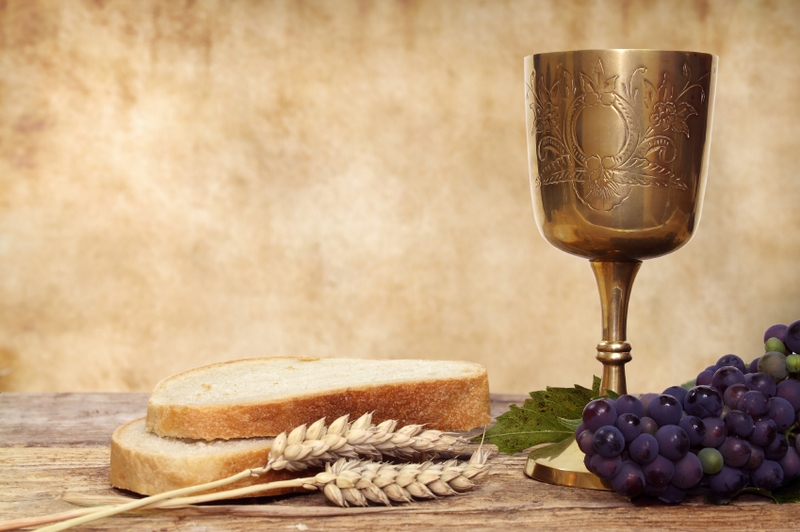 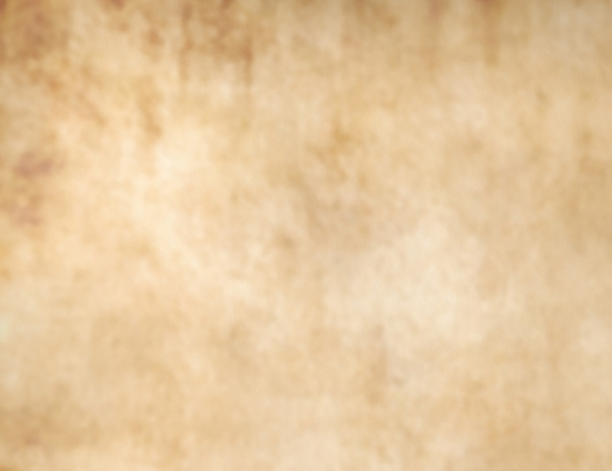 著來試赦免之應允就知,   因為主確實惦此所在,
    現在佇這可記念之時刻
   ,主恩典祝福
    使咱心肝感激.
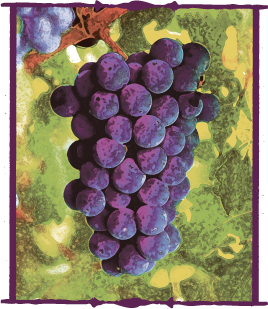 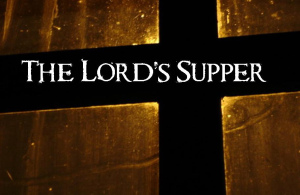 阮感謝阮尋著之平安,就在此上帝
愛疼真完滿.阮欲快樂讚美,
來與主同桌.從主所領受之禮物,
屬阮歸屬祂.
著來試赦免之應允就知,因為主確實惦此所在.現今.佇這可記念之時刻,主恩典.主祝福, 阮心充滿感恩.
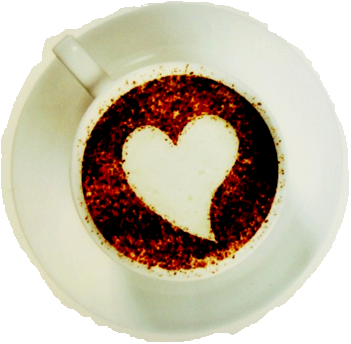